The Ultimate Stair Master
This works by typing/editing items in the terminal and whatever you program it to do or show appears in/on the world.
What’s happening in the program
Terminal View
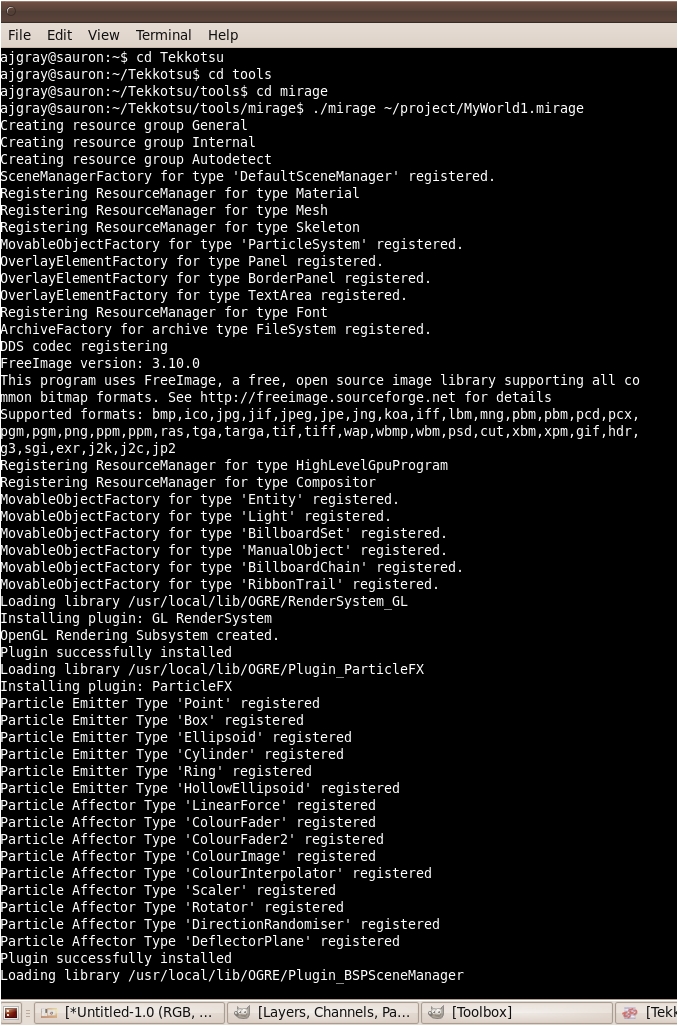 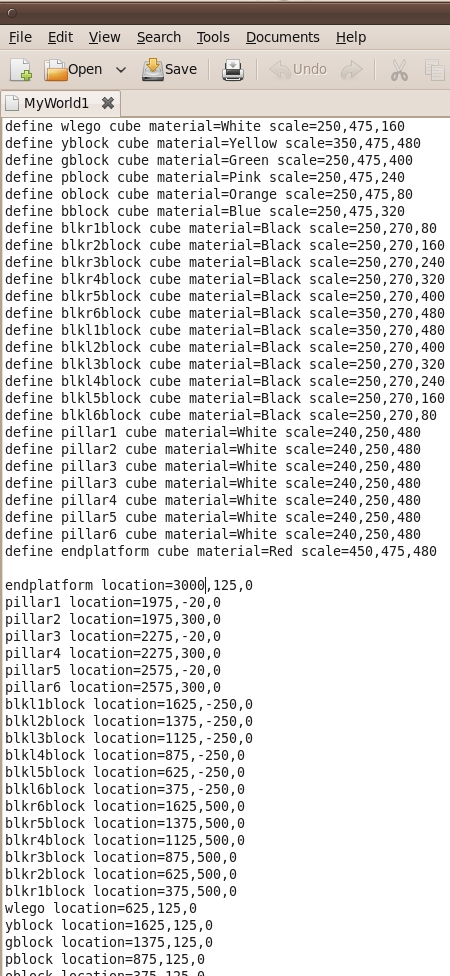 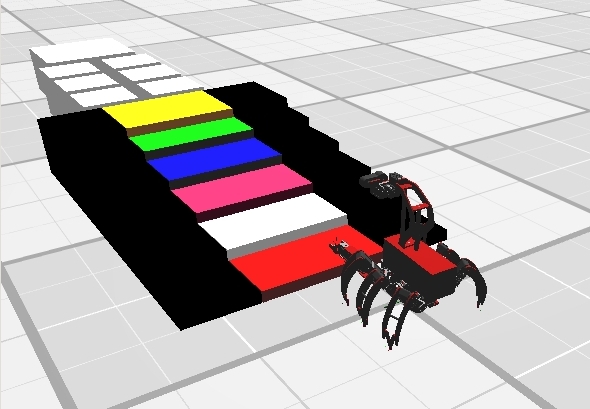 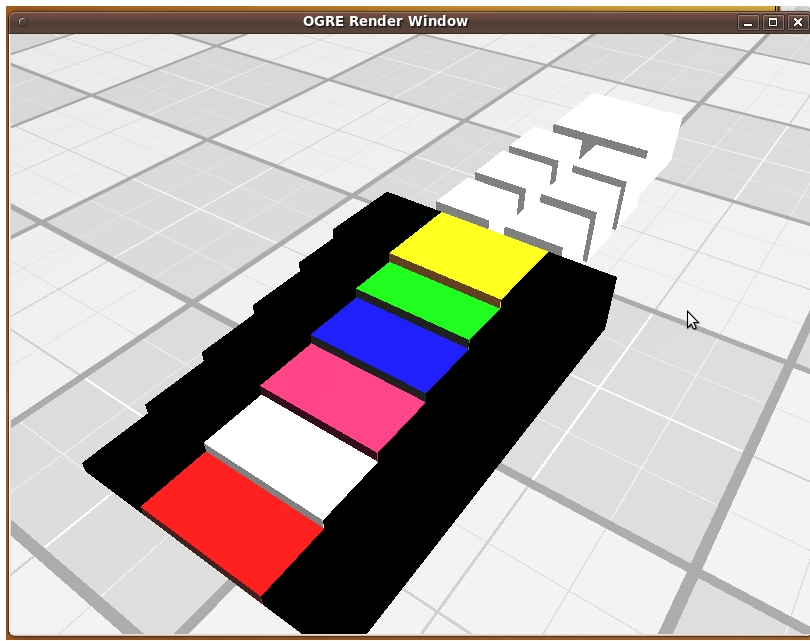 Empty mirage window
Picture of Chiara before attempt
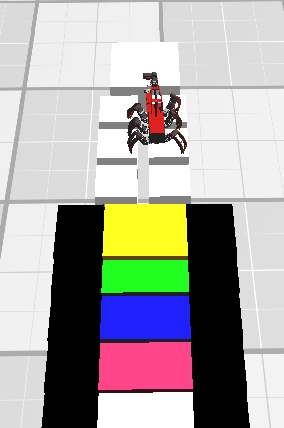 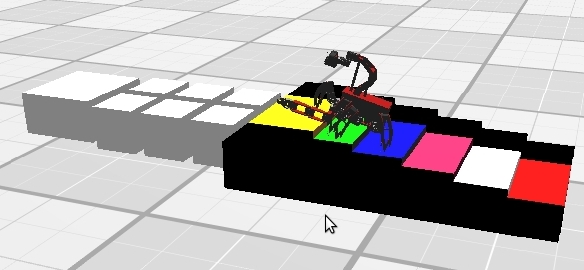 Linux Terminal
WorldBuilder Code
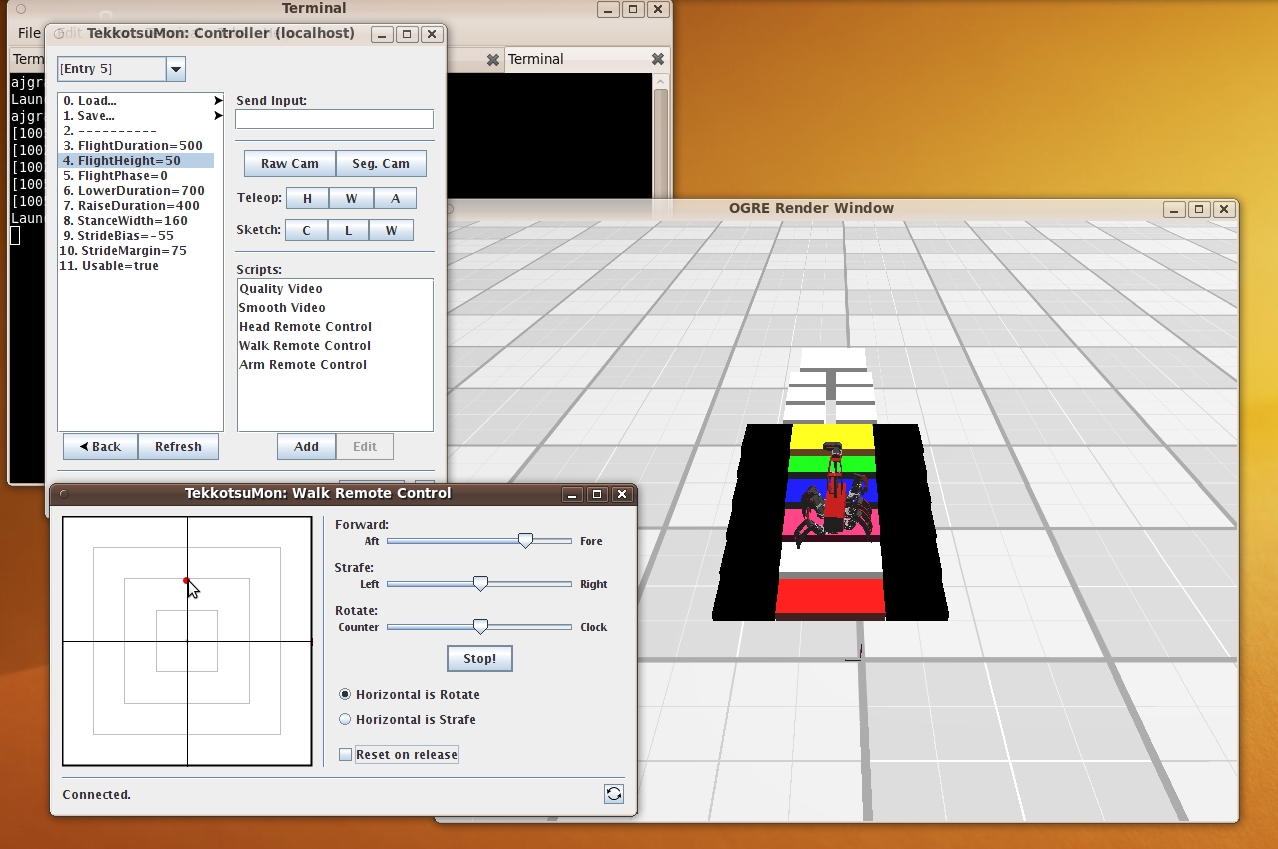 Chiara Robot on Stairs
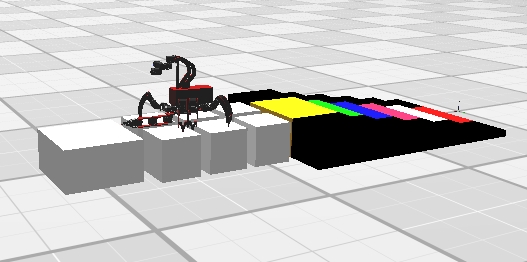 Mirage Program with ControllerGUI
Chiara Robot on Columns
Chiara approaching platform